Figure 1. (A) Schematic diagram of the cortical motor system, the corticospinal tract (CST) generated by CSMN, ...
Hum Mol Genet, Volume 23, Issue R1, 15 September 2014, Pages R27–R34, https://doi.org/10.1093/hmg/ddu205
The content of this slide may be subject to copyright: please see the slide notes for details.
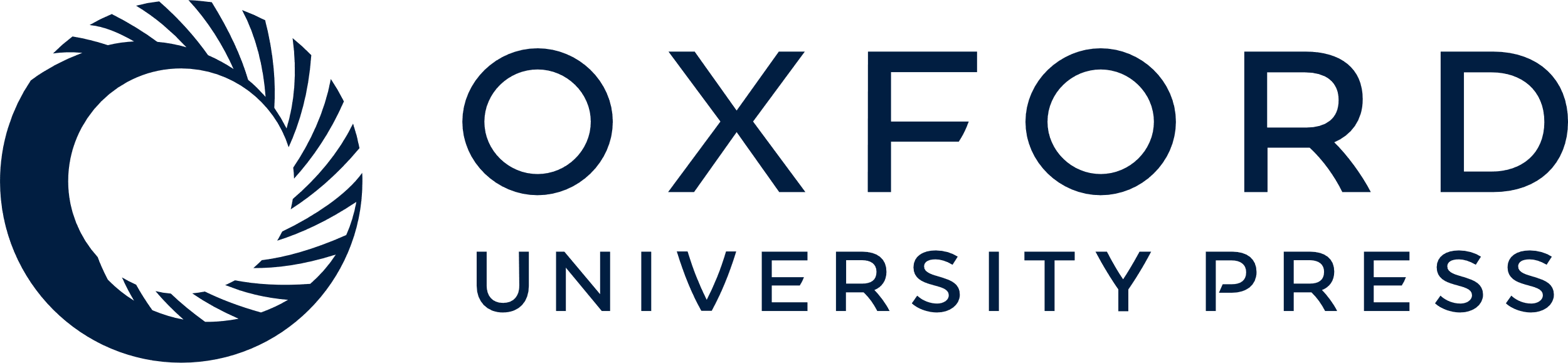 [Speaker Notes: Figure 1. (A) Schematic diagram of the cortical motor system, the corticospinal tract (CST) generated by CSMN, descending from the motor cortex, through the internal capsule. Most CST fibers (more than 80% in humans) decussate in the caudal medulla, before descending further through the spinal cord and connecting at the respective height to the AMN. The AMN then projects toward the muscles to form neuromuscular junctions. (B) Diffusion tensor imaging of the human CST indicating fibers from the motor cortex that descend through the internal capsule (courtesy of Prof. Dörfler, Dr Engelhorn, University Hospital Erlangen).



Unless provided in the caption above, the following copyright applies to the content of this slide: © The Author 2014. Published by Oxford University Press. All rights reserved. For Permissions, please email: journals.permissions@oup.com]